Outlook で送信したメールの添付ファイルが消える
WINMAIL.DAT が添付される現象の回避方法
概要
主な内容
現象について
TNEF 形式とは
リッチ テキスト形式と TNEF 形式
TNEF 形式でメールを受信
回避方法
TNEF 形式を禁止した場合の制限
参考情報
最後に
現象について
現象のパターン
メール受信時に添付されたファイルがなくなる
WINMAIL.DAT というファイルが添付される
添付ファイルが WINMAIL.DAT というファイルに置き換わる
発生条件
TNEF 形式のメールを受信 かつ、
受信側で Outlook 以外のメール クライアントを使用
TNEF 形式
Outlook でメールを送信
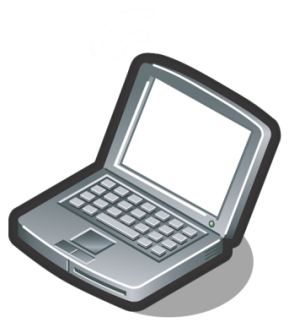 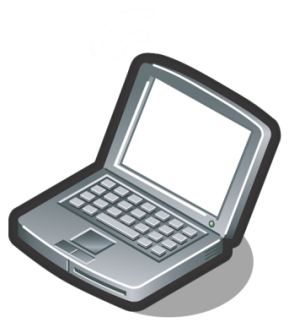 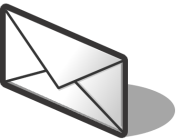 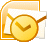 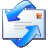 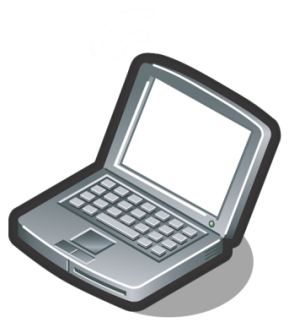 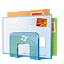 Outlook Express など Outlook 以外 の
メール クライアントでメールを受信
TNEF 形式とは
Outlook 特有のデータやプロパティ
などを格納して損失なく送付する
ための形式
Transport : メールの送受信時に
Neutral : プロトコルに依存しないで
Encapsulation : Outlook データをカプセル化する
Format : 送信形式
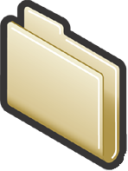 TNEF 形式
WINMAIL
   .DAT
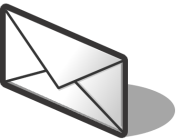 WINMAIL.DAT という名前のファイルに
本文や件名、受信者、添付ファイルなどの
データをまとめて格納 (カプセル化)
・リッチ テキスト形式で送信
・フォームやスクリプトを使用
・Outlook の特殊機能 (投票ボタンなど)
・Outlook 固有プロパティを保有
リッチ テキスト形式と TNEF 形式
TNEF 形式はリッチ テキスト形式のメッセージをそのまま送信するために使用される
既定では、リッチ テキスト形式が HTML 形式に変換できる場合は TNEF 形式は使われない
本文がリッチ テキスト形式でなくても、以下の要因で TNEF 形式が使われる
メッセージに TNEF 形式でなければ送信できないデータが含まれる
受信者のアドレスのプロパティでリッチ テキスト形式での送信が指定されている
リッチ テキスト形式 ≒ TNEF 形式
TNEF 形式でメールを受信               - Exchange や Outlook で受信
受信側の Outlook や Exchange で
WINMAIL.DAT のデコードが行われるため、
現象は発生しない
WINMAIL.DAT
を添付
WINMAIL.DAT
をデコード
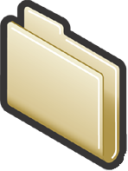 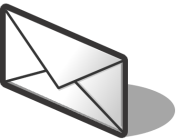 WINMAIL
   .DAT
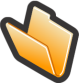 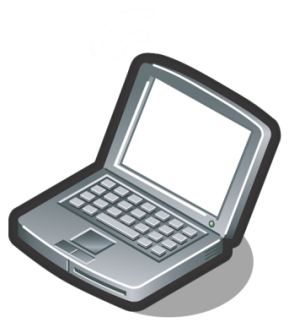 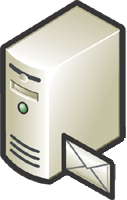 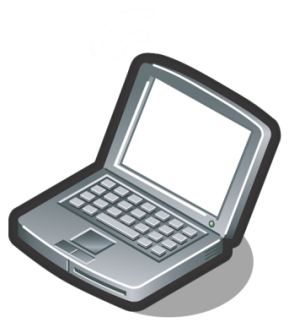 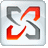 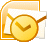 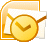 Outlook で TNEF 形式 
のメールを送信
Exchange や Outlook 
でメールを受信
TNEF 形式でメールを受信             - Exchange や Outlook 以外で受信
!! 現象発生 !! 
・添付ファイルが表示されない
・WINMAIL.DAT が添付される
WINMAIL.DAT が
デコードできない
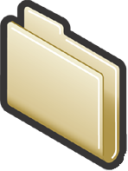 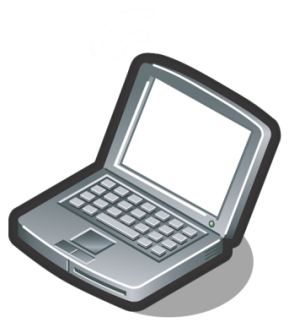 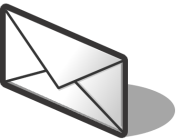 WINMAIL
   .DAT
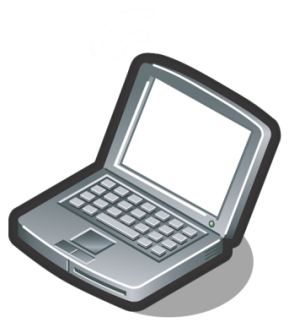 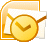 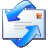 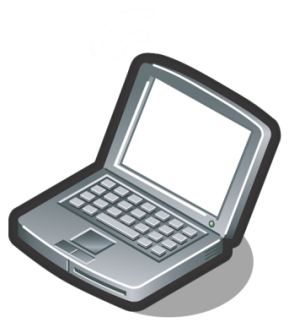 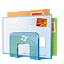 Outlook で TNEF 形式 
のメールを送信
Outlook 以外 を使用
TNEF 形式 をサポートしない
回避方法
送信側で TNEF 形式 のメール送信を禁止する
Exchange サーバーを使用している場合
Exchange サーバーを使用していない場合
Exchange サーバーや Outlook のバージョン
で設定方法が異なる
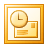 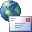 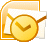 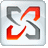 Exchange サーバーを使用している場合                   - Exchange 2007 での回避方法
リモート ドメインを選択
!! 現象回避 !!
・対象のドメインに TNEF 形式を使用せずにメールを送信
・WINMAIL.DAT を添付しない
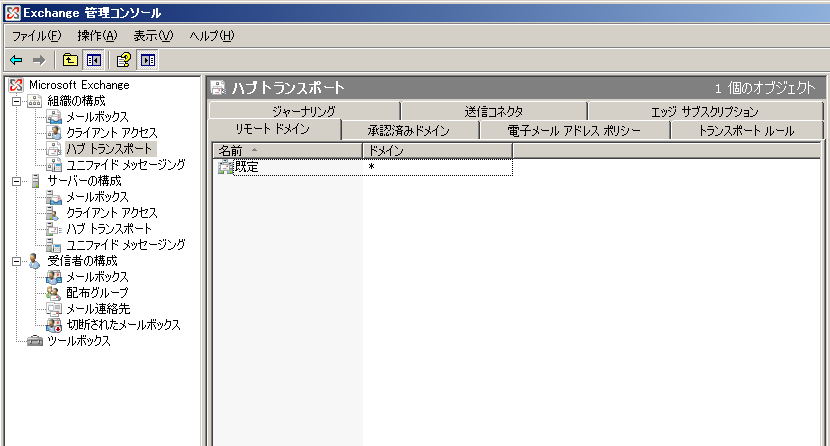 メッセージ形式 を選択
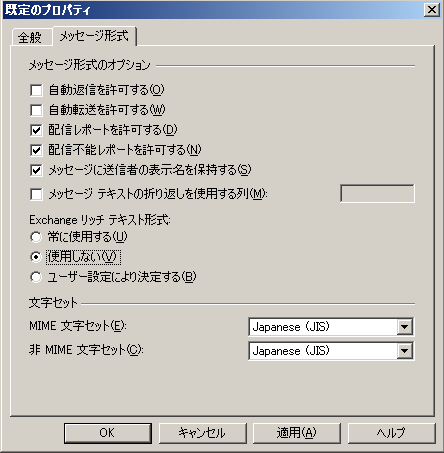 Exchange リッチ テキスト形式 を
使用しない に変更
対象のドメイン のプロパティを開く
[組織の構成]-[ハブ トランスポート] 
を選択
<補足情報>
Title: リモート ドメインを作成する方法
URL : http://technet.microsoft.com/ja-jp/library/aa996747.aspx

Title: Exchange システム マネージャーでグローバル設定を変更する方法
URL : http://support.microsoft.com/kb/821881/
Exchange サーバーを使用していない場合                - Outlook 2007 での回避方法
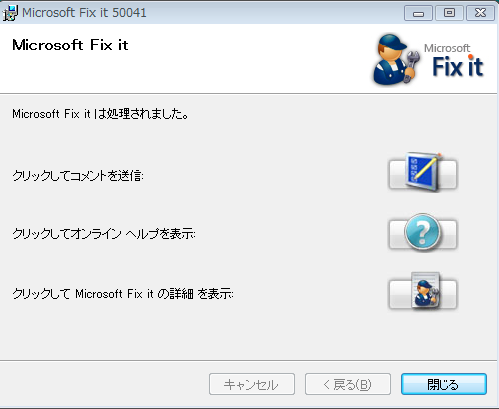 以下の URL にアクセスします
文書番号 : 958012
Title      : Outlook 2007 を使用して電子メール メッセージを送信すると、
               Winmail.dat という添付ファイルが電子メールの受信者に表示されます
URL      : http://support.microsoft.com/kb/958012
!! 現象回避 !!
・TNEF 形式を使用せずにメールを送信
・WINMAIL.DAT を添付しない
Fix it をクリックして
MicrosoftFixit50041.msi を実行します
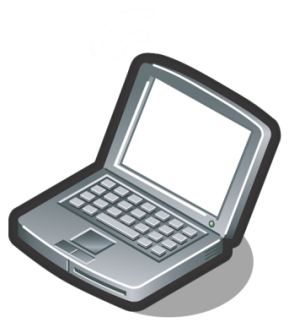 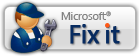 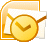 Exchange サーバーを使用していない場合      - Outlook 2007 での回避方法 / Fixit 実行後 (1)
DisableTNEF のレジストリが設定される
      値の場所 : HKEY_CURRENT_USER\Software\Microsoft\Office\12.0\Outlook\Preferences値の名前 : DisableTNEF値の種類 : DWORD 値 (REG_DWORD)値のデータ : 1
<参考情報>
TNEF 形式でのメールの送信を有効にするためには、
DisableTNEF の値を 0 に変更します。
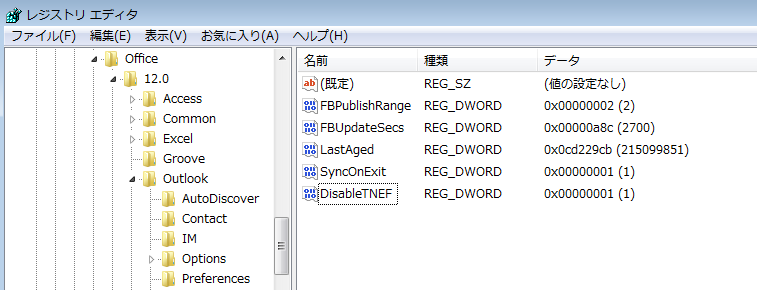 Exchange サーバーを使用していない場合      - Outlook 2007 での回避方法 / Fixit実行後 (2)
KB 957692 (2008 年 10 月の修正プログラム) が適用される
      文書番号 : 957692
       Title : Outlook 2007 修正プログラム パッケージ (Outlook.msp) の説明: 2008 年 10 月 28 日URL : http://support.microsoft.com/kb/957692/
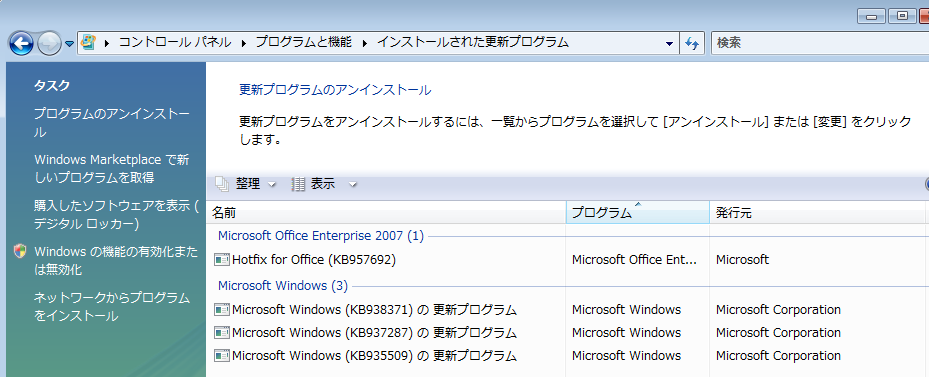 Exchange サーバーの使用に関わらない          - Outlook 2003/2007 での回避方法
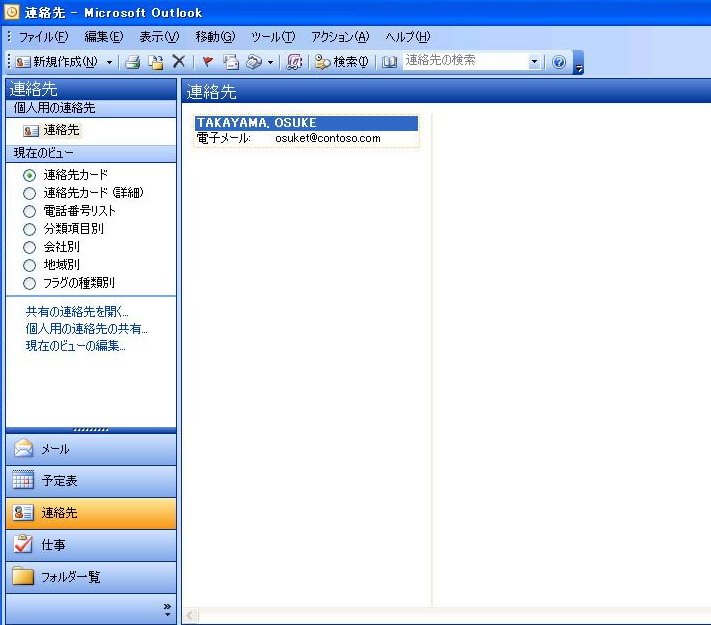 連絡先 をダブルクリック
!! 現象回避 !!
・対象の連絡先に TNEF 形式を使用せずにメールを送信
・WINMAIL.DAT を添付しない
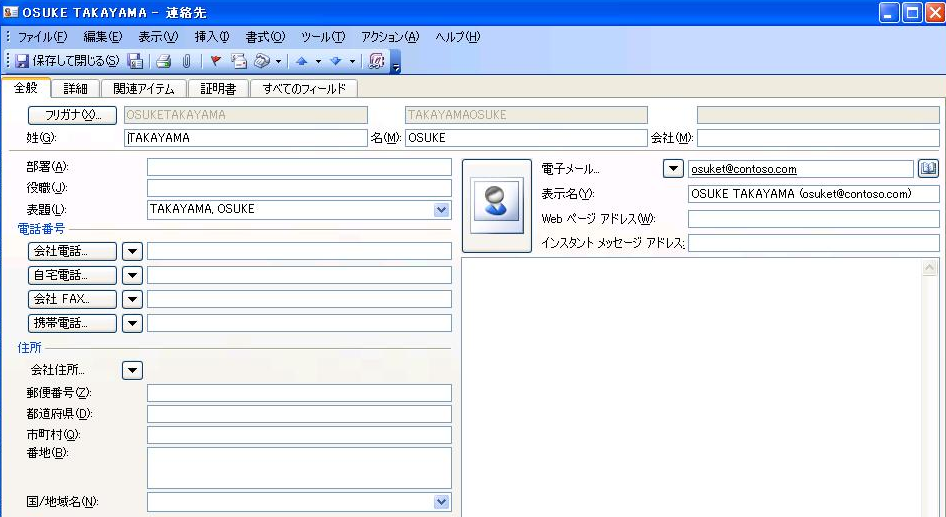 テキスト形式で送信 に変更
電子メール をダブルクリック
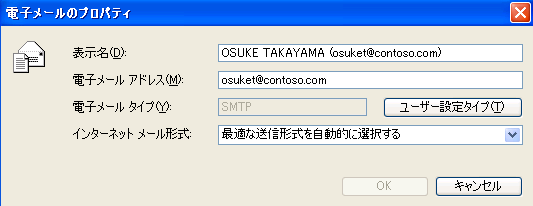 <補足情報>
変更を一括で行う設定が存在しないため、連絡先ごとに
インターネット メール形式の変更を行う必要がある。
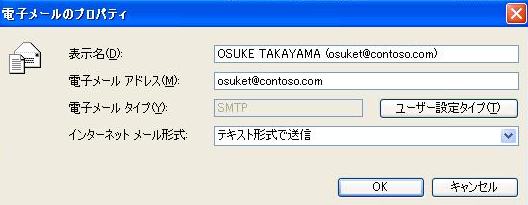 TNEF を禁止した場合の制限
カスタム フォームが使用できません。フォームに埋め込んだプロパティやスクリプトは失われます。
会議出席依頼は常に iCalendar 形式が使用されます。
仕事の依頼が使用できません。通常のメッセージに変換されます。
投票ボタンが使用できません。設定することは可能ですが、受信者には表示されません。
OLE オブジェクトの本文への埋め込みが使用できません。画像ファイルなどに置き換えられます。
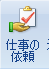 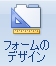 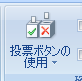 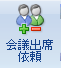 参考情報
Outlook 2007 を使用して電子メール メッセージを送信すると、
Winmail.dat という添付ファイルが電子メールの受信者に表示されます
URL: http://support.microsoft.com/kb/958012

電子メールの添付ファイルが一部の受信者に表示されない
URL: http://support.microsoft.com/kb/830302/

How e-mail message formats affect Internet e-mail messages in Outlook
URL: http://support.microsoft.com/kb/290809/ 

Outlook で受信した電子メール メッセージに添付ファイル Winmail.dat が含まれる
URL: http://support.microsoft.com/kb/278061/

クライアントの設定に関係なくWinmail.datがインターネットメッセージに添付される
URL: http://support.microsoft.com/kb/257800/

Outlook 2007 修正プログラム パッケージ (Outlook.msp) の説明: 2008 年 10 月 28 日
URL : http://support.microsoft.com/kb/957692/

リモート ドメインを作成する方法
URL : http://technet.microsoft.com/ja-jp/library/aa996747.aspx
Ihr Potenzial. Unser Antrieb.
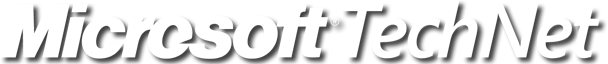